Создание мультимедийных игровых приложений
Салова Светлана Александровна, преподаватель английского языка
Мультимедиа
– это комплекс аппаратных и программных средств представления информации в одной системе:
текст, 
звук, 
графика, 
мультипликация, 
видеоизображения,
и пространственное моделирование
Области применения
Обучение с использованием компьютерных технологий (научно-просветительская или образовательная сфера);
Видеоэнциклопедии, итерактивные путеводители, тренажеры, ситуационно-ролевые игры и др.;
Информационная и рекламная служба;
Популяризаторская и развлекательная сферы;
Интернет-вещание;
Развлечения, игры, системы виртуальной реальности.
Виды мультимедиа продуктов
Мультимедийная презентация
Слайд-шоу
Рекламный ролик
3D-панорама и виртуальный тур
3D визуализация и анимация
Триггер
Trigger (англ.) спусковой крючок, защёлка, собачка; совокупность условий, инициирующих выполнение действия
Триггеры позволяют "запрограммировать" реакцию презентации на конкретные действия пользователей: щелчки по определенным кнопкам, месту на экране и проч.
ВИКТОРИНА
Произведения А.С. Пушкина
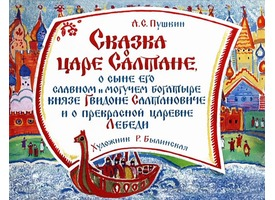 Долго царь был неутешен,
Но как быть? И он был грешен;
Год прошел как сон пустой,
Царь…….
женился на другой
румяней и белее
цепи кругом
обоих сыновей
Произведения А.С. Пушкина
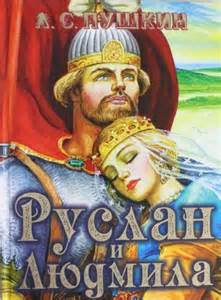 У лукоморья дуб зеленый;
Златая цепь на дубе том:
И днем и ночью кот ученый
Все ходит по …
женился на другой
румяней и белее
цепи кругом
обоих сыновей
Произведения А.С. Пушкина
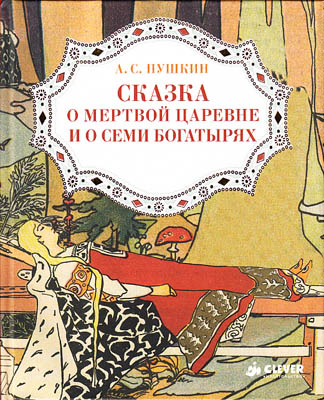 Свет мой, зеркальце! Скажи,
Да всю правду доложи:
Я ль на свете всех милее,
Всех ….
женился на другой
румяней и белее
цепи кругом
обоих сыновей
Произведения А.С. Пушкина
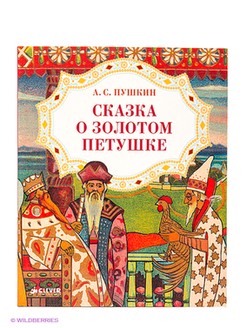 Как пред солнцем птица ночи,Царь умолк, ей глядя в очи,И забыл он перед нейСмерть ……
женился на другой
румяней и белее
цепи кругом
обоих сыновей
Произведения А.С. Пушкина
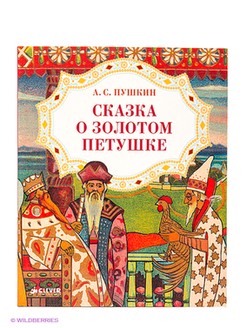 Как пред солнцем птица ночи,Царь умолк, ей глядя в очи,И забыл он перед нейСмерть ……
женился на другой
румяней и белее
цепи кругом
обоих сыновей
Загадки по сказкам А.С. Пушкина
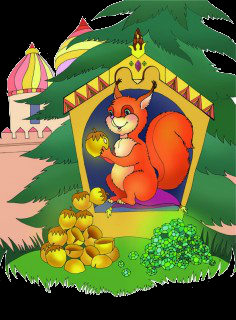 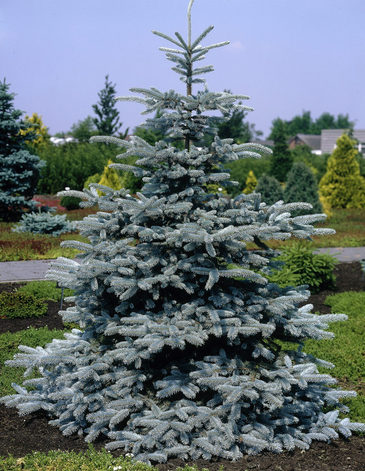 Тридцать три года, такие дела, 
Старуха у моря все пряжу пряла.
А дед неудачной рыбалкой жил.
Что за жилье у них было, скажи?
Что за зверь в хрустальном доме
Князю прибыль создает,
“Во саду ли, в огороде...”-
Звонко песенку поет?
Сказка - ложь! Да в ней намек,
Лютой жадности упрек.
В то старуха слезы льет,
В чем стирать нельзя белье.
Перед княжеским дворцом
Есть у белки дивный дом,
А над ним не первый год
Что за дерево растет?
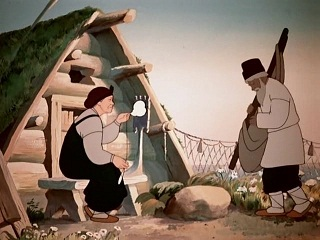 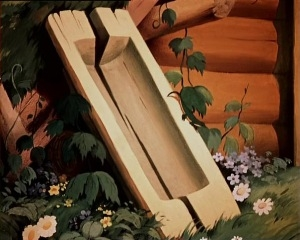 Загадки по сказкам А.С. Пушкина
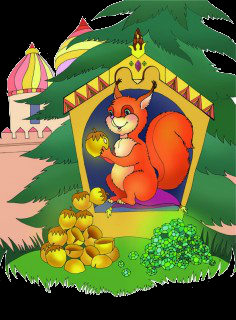 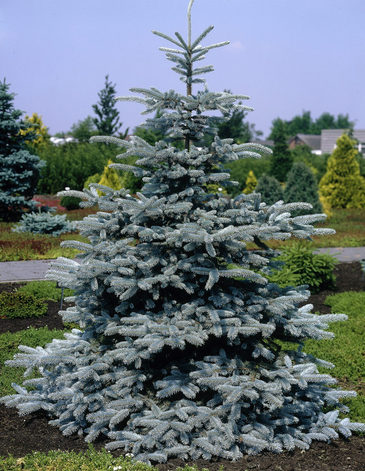 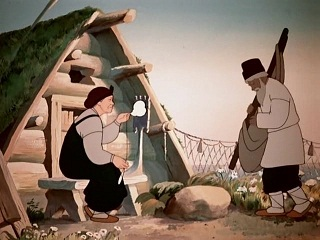 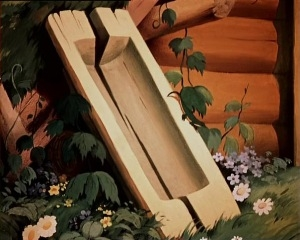 Загадки по сказкам А.С. Пушкина
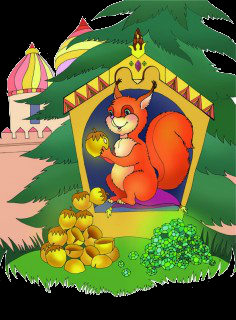 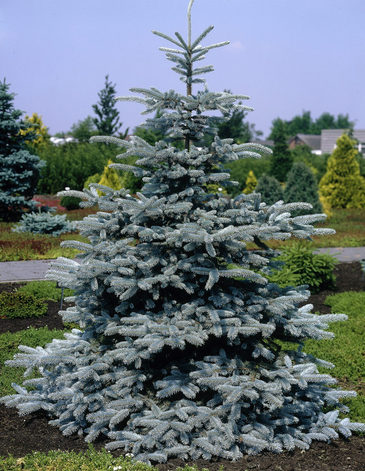 Тридцать три года, такие дела, 
Старуха у моря все пряжу пряла.
А дед неудачной рыбалкой жил.
Что за жилье у них было, скажи?
Что за зверь в хрустальном доме
Князю прибыль создает,
“Во саду ли, в огороде...”-
Звонко песенку поет?
Сказка - ложь! Да в ней намек,
Лютой жадности упрек.
В то старуха слезы льет,
В чем стирать нельзя белье.
Перед княжеским дворцом
Есть у белки дивный дом,
А над ним не первый год
Что за дерево растет?
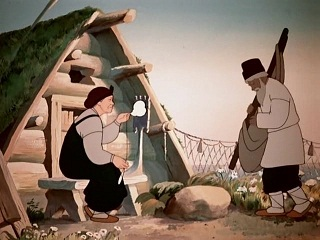 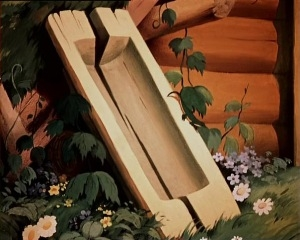 Какую из сказок не писал А.С. Пушкин?
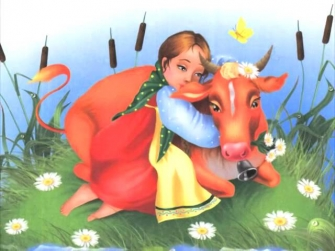 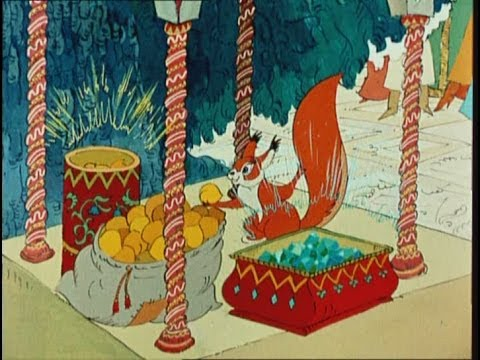 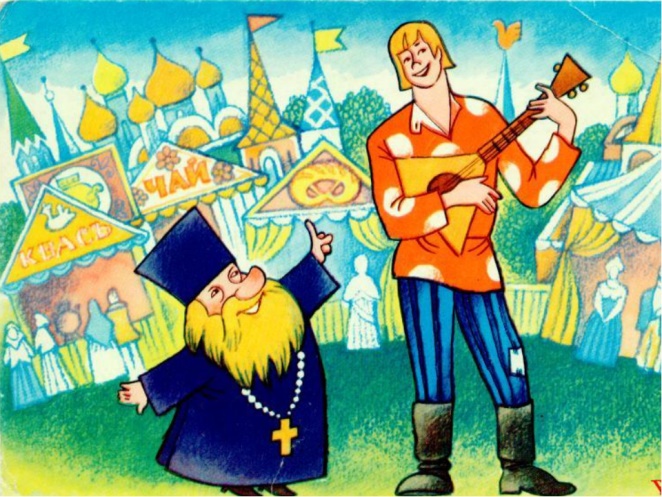 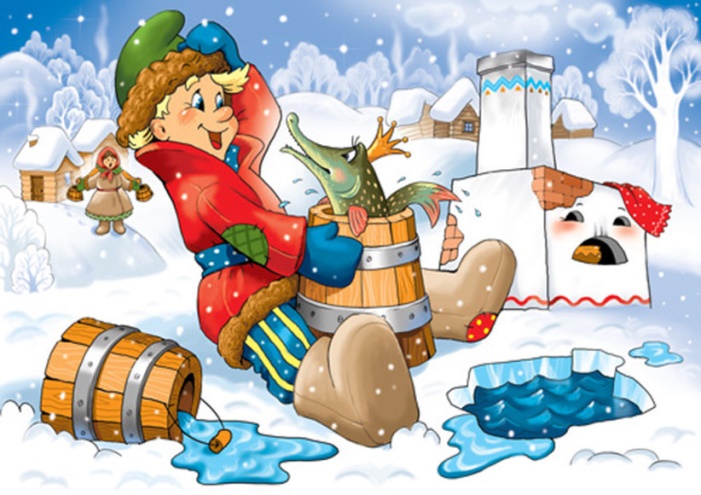 Какую из сказок не писал А.С. Пушкин?
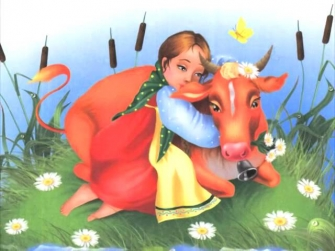 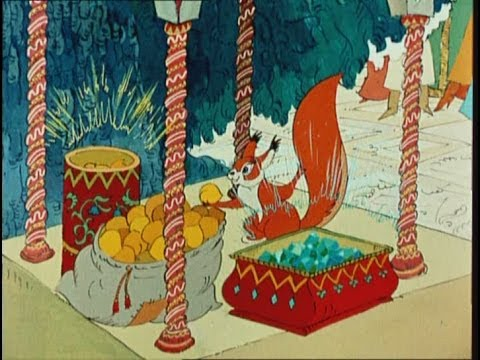 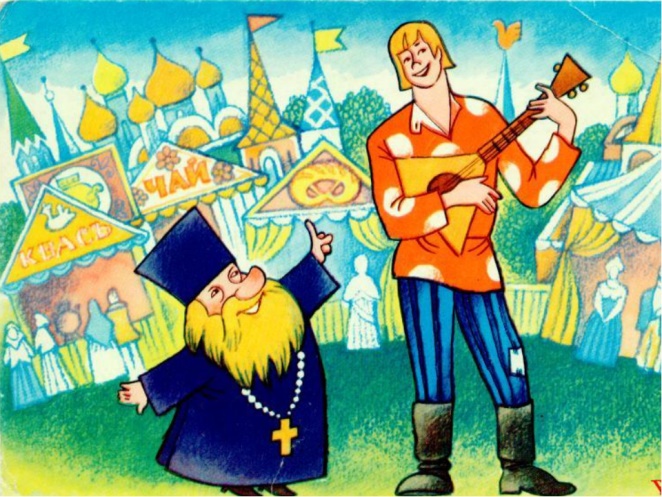 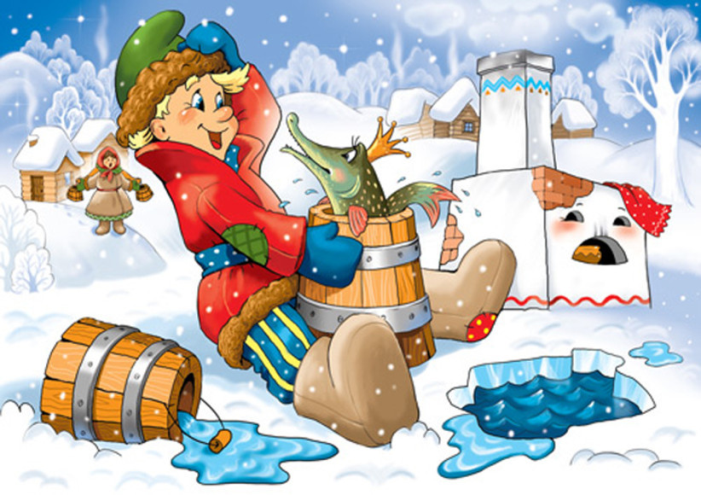 Подбери название к картине
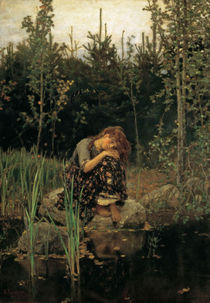 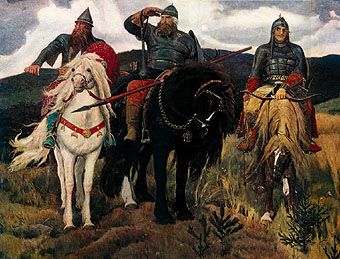 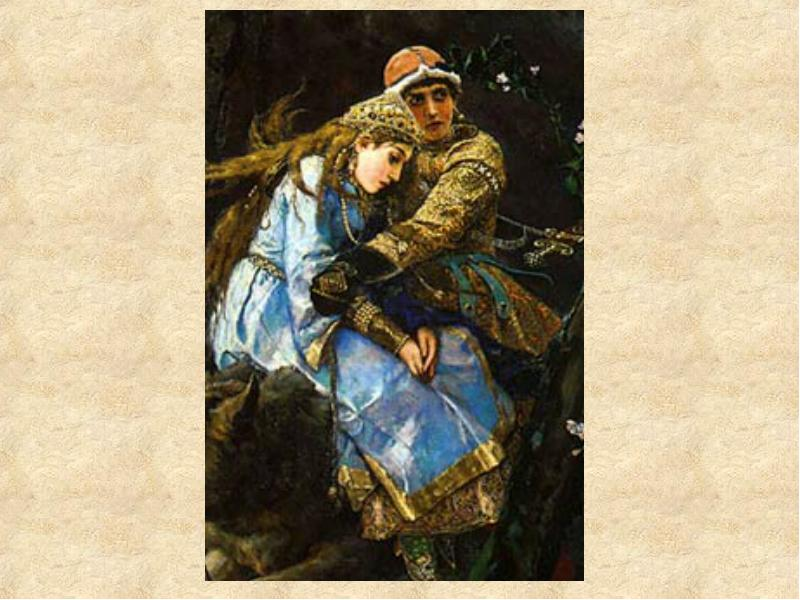 Богатыри
Иван-царевич
Аленушка
Подбери название к картине
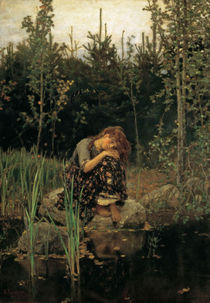 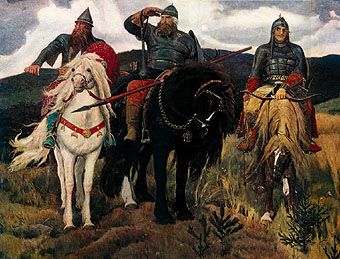 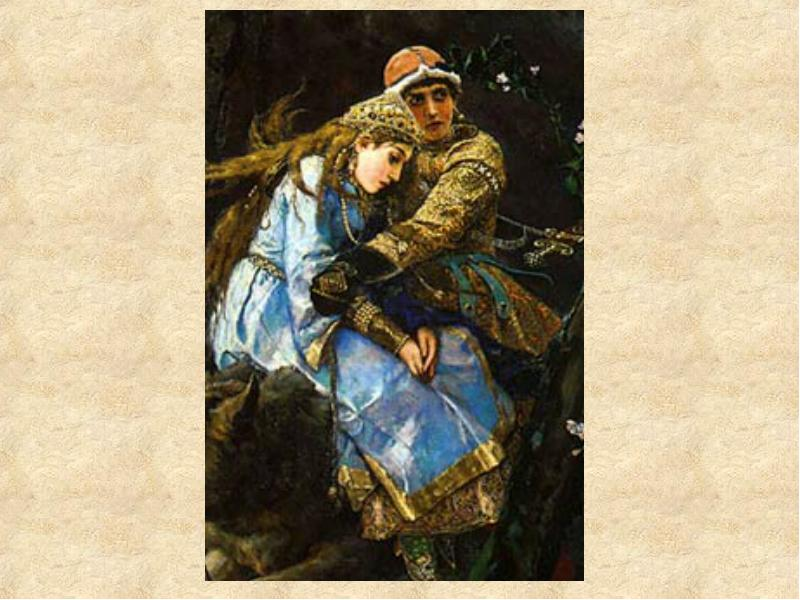 Богатыри
Иван-царевич
Аленушка
Вставьте букву в слово
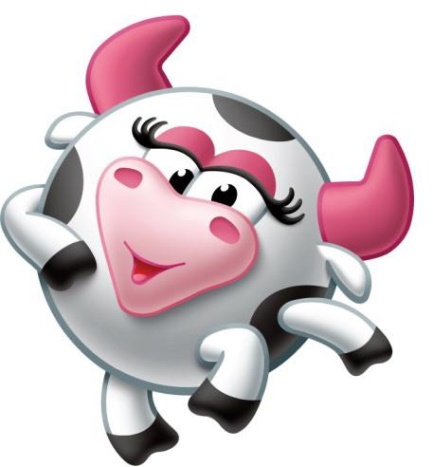 К      РОВА
А
О
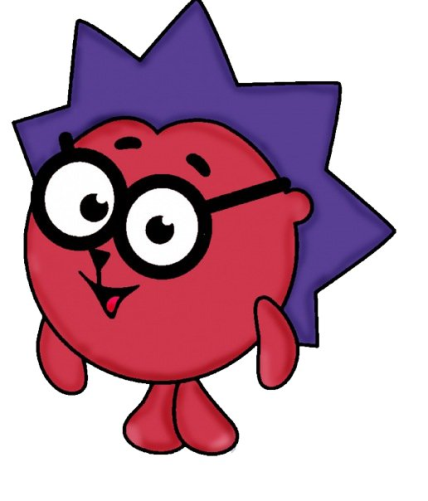 ЁЖ      К
Ы
И
Вставьте букву в слово
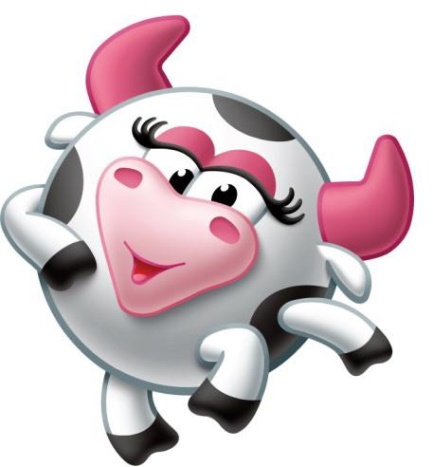 К      РОВА
А
О
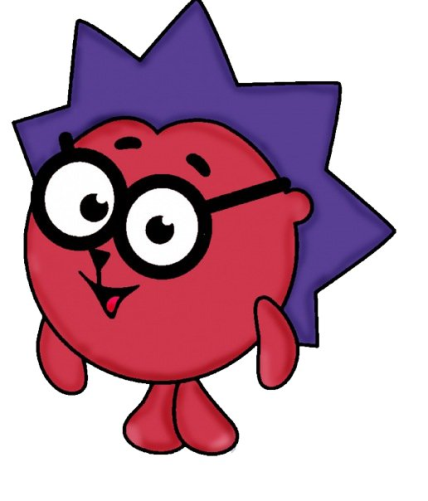 ЁЖ      К
Ы
И
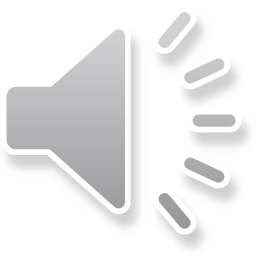 Интерактивный плакатВ.М. Васнецов и театр
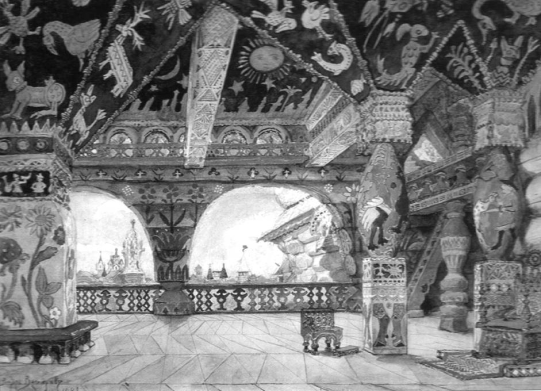 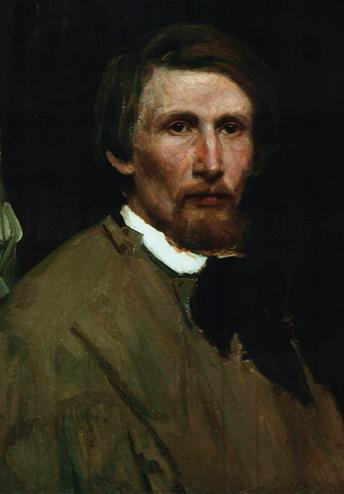 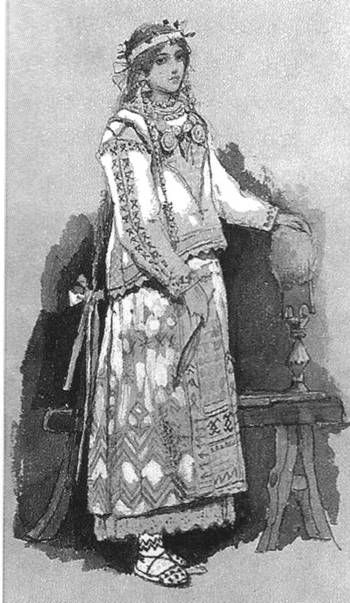 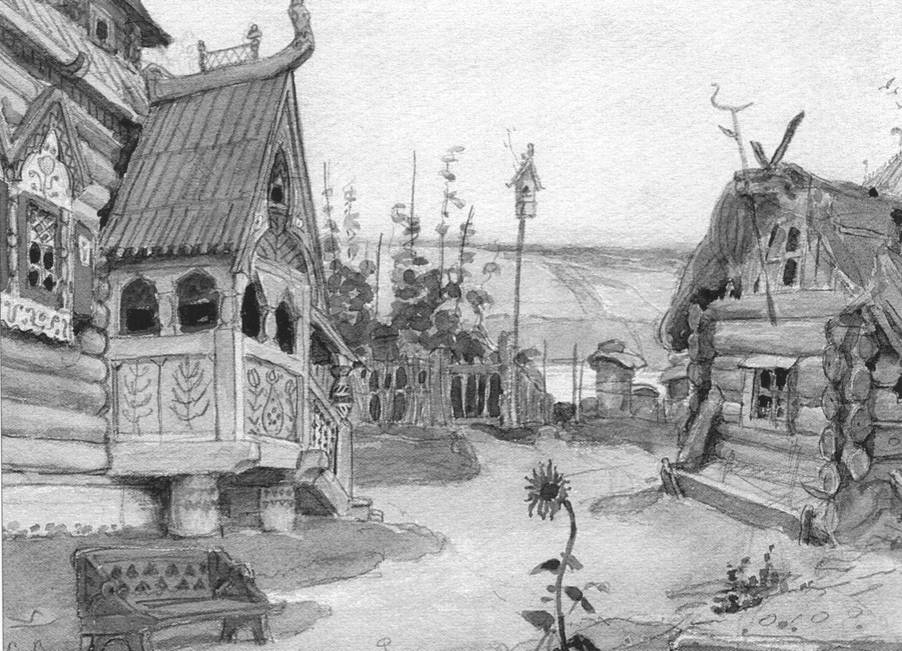 Интерактивный плакатВ.М. Васнецов и театр
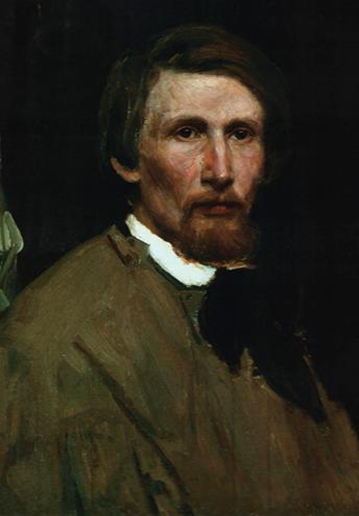 ВАСНЕЦОВ Виктор Михайлович [3(15). 5.1848, с. Лопьял - 23.7.1926, Москва], русский живописец.
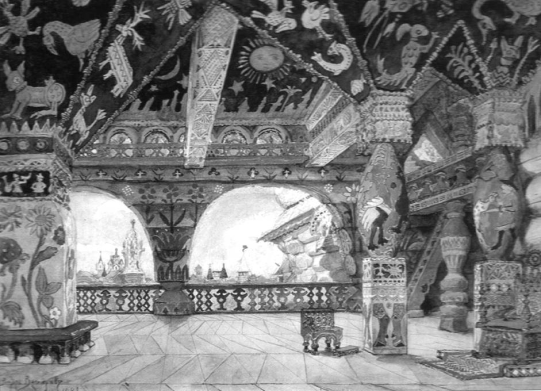 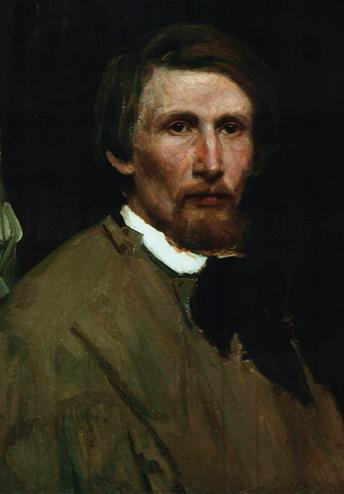 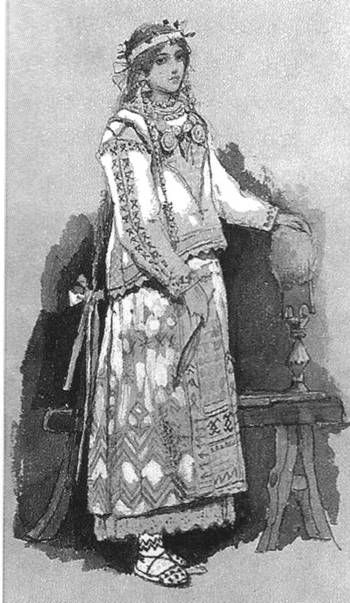 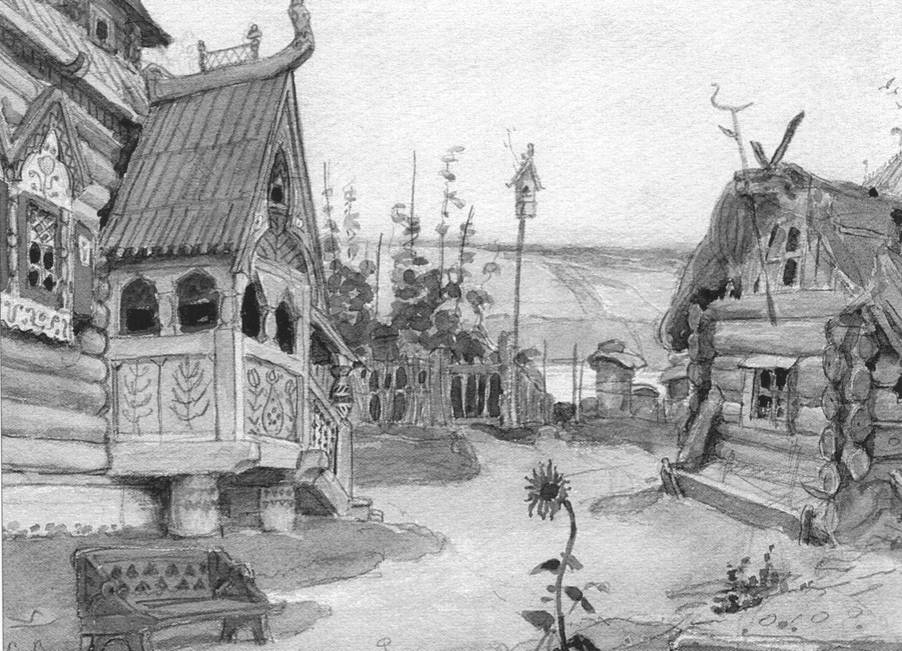 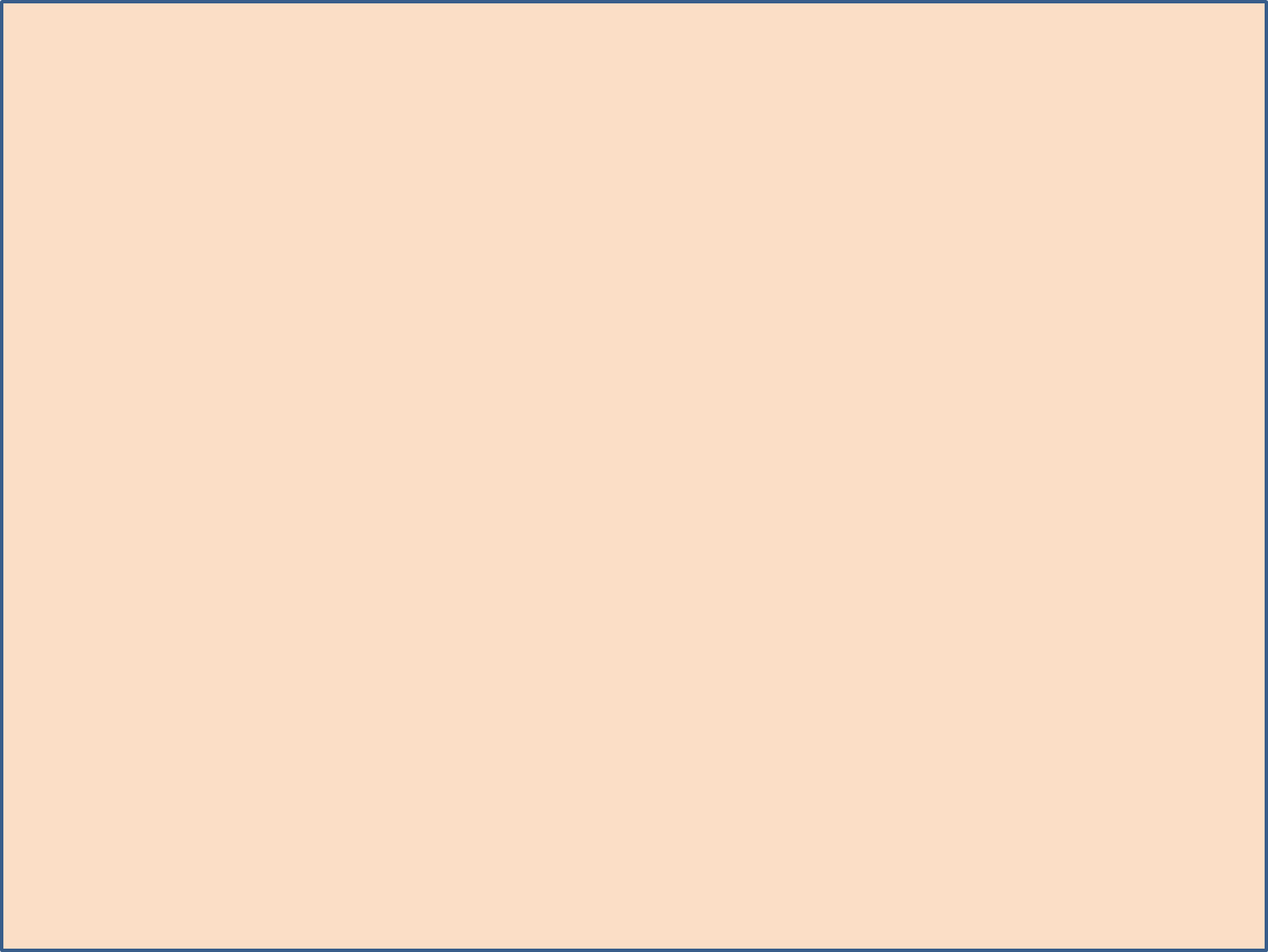 Интерактивный плакатВ.М. Васнецов и театр
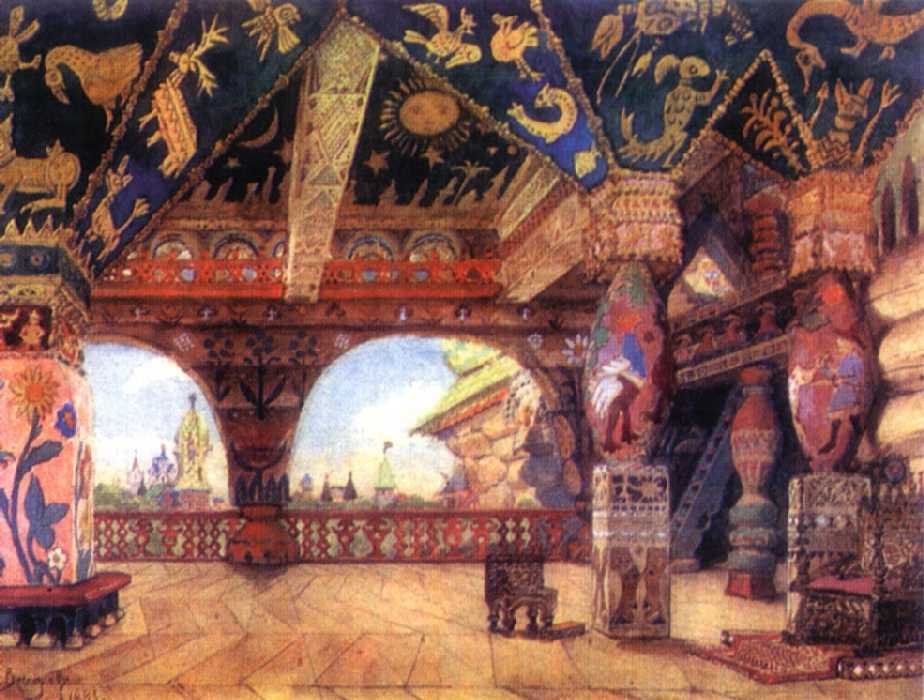 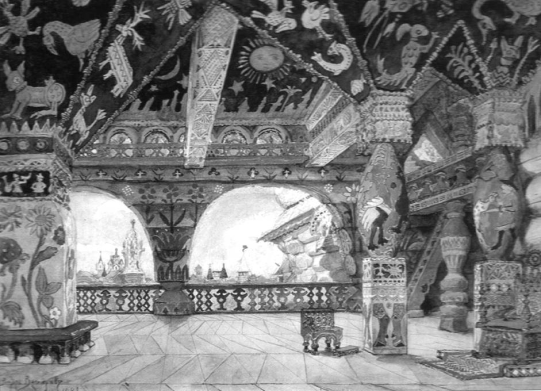 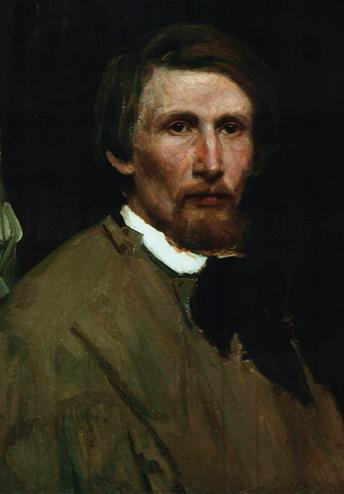 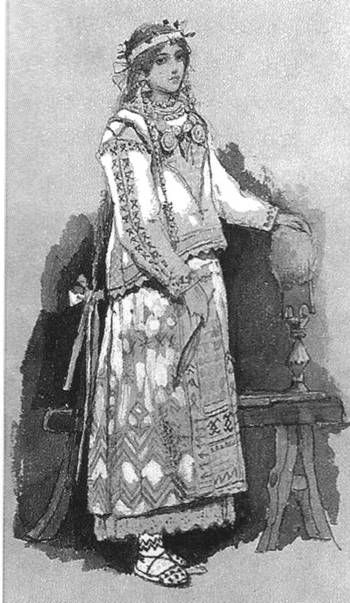 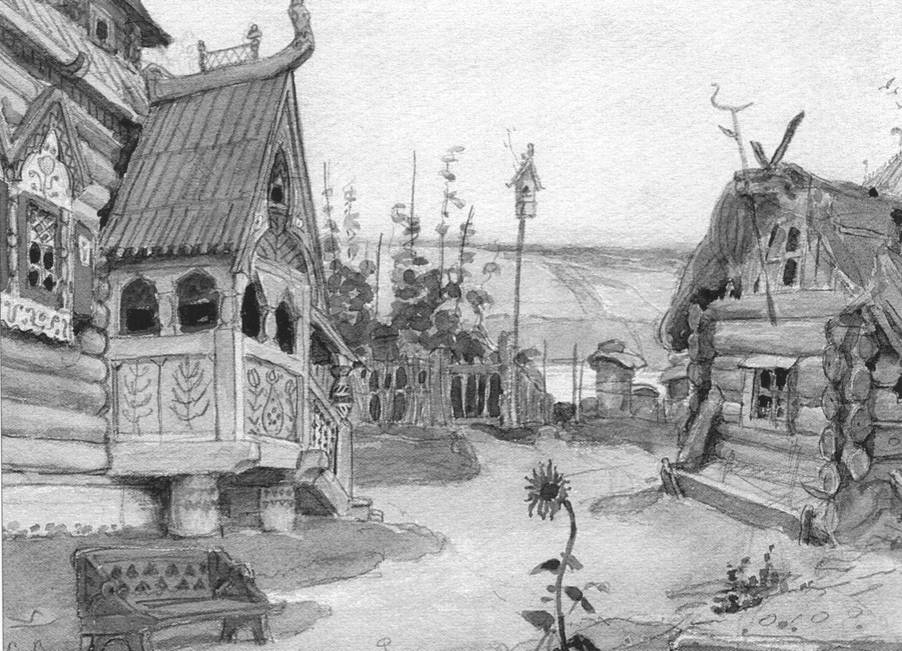 Палаты царя Берендея. Эскиз декораций к опере Н. А. Римского-Корсакова «Снегурочка». 1885. Акварель, гуашь
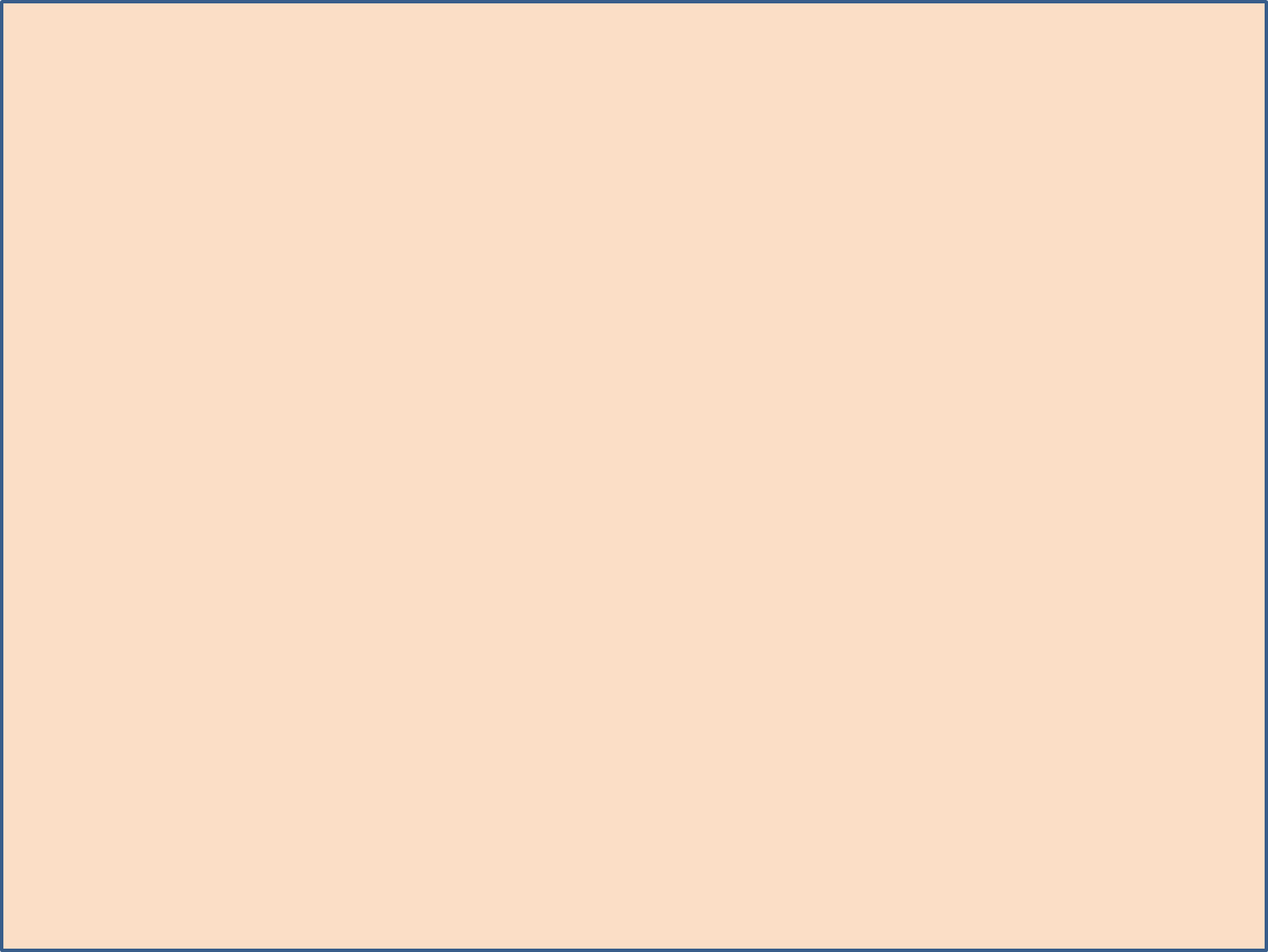 Интерактивный плакатВ.М. Васнецов и театр
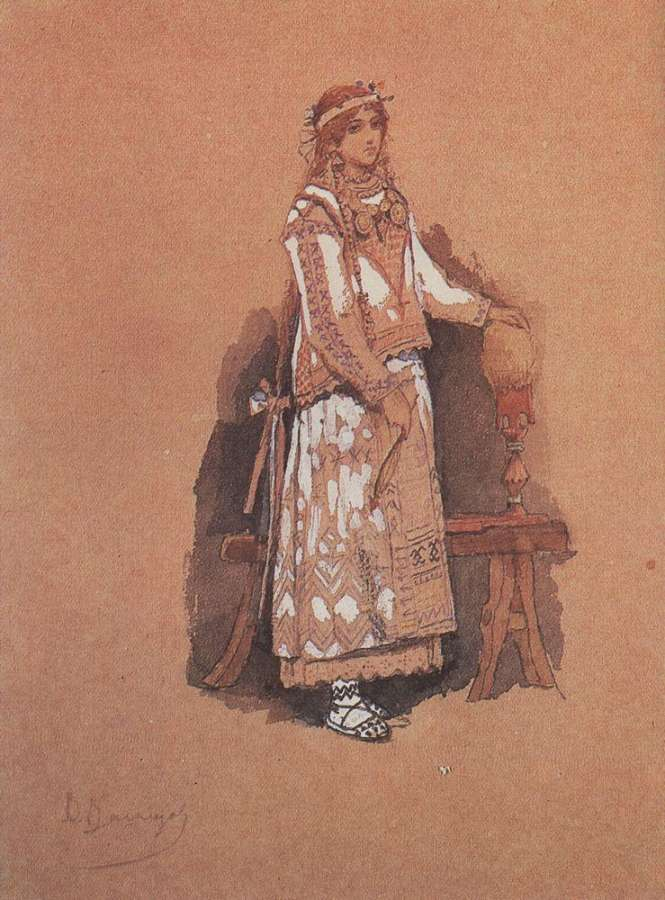 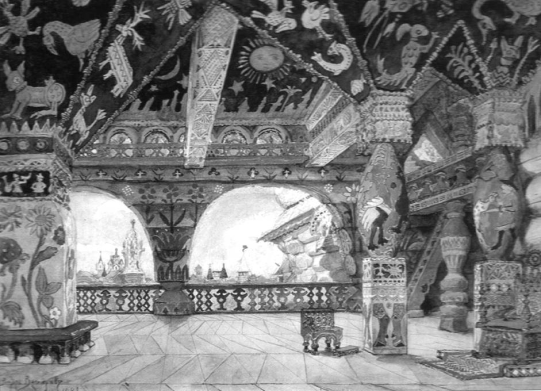 Снегурочка Эскиз костюма для постановки оперы Римского-Корсакова «Снегурочка»
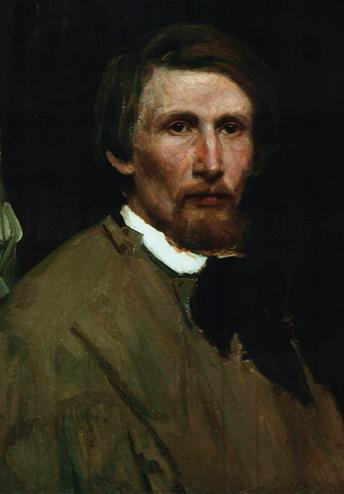 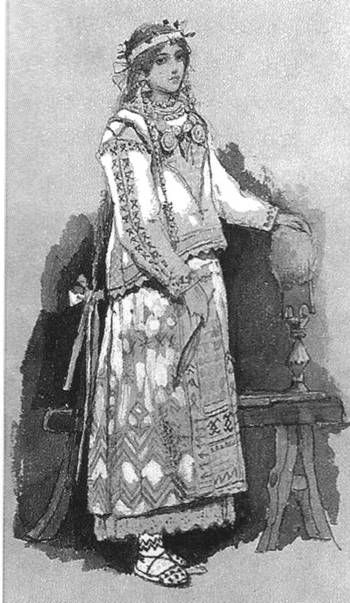 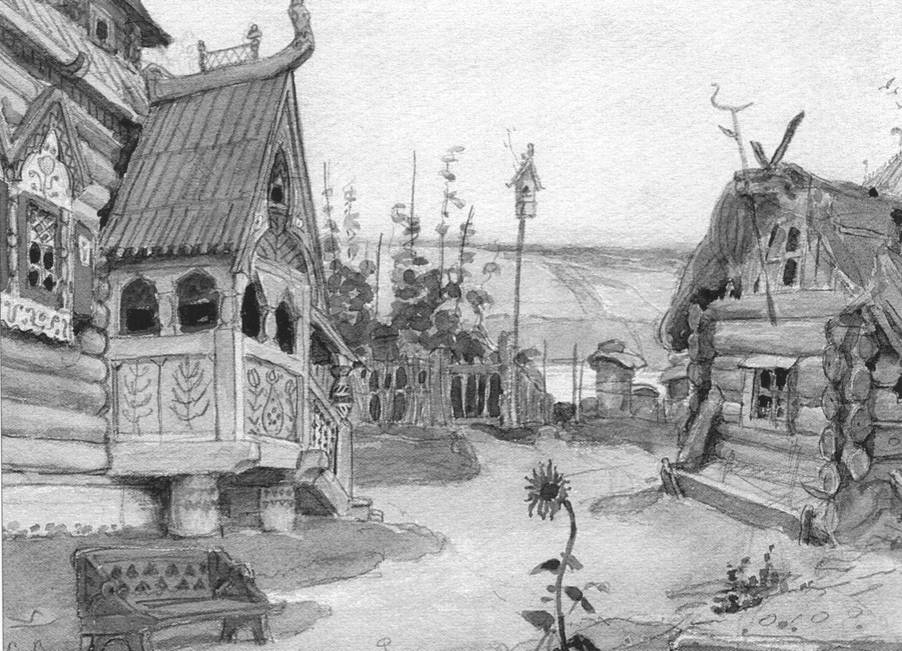 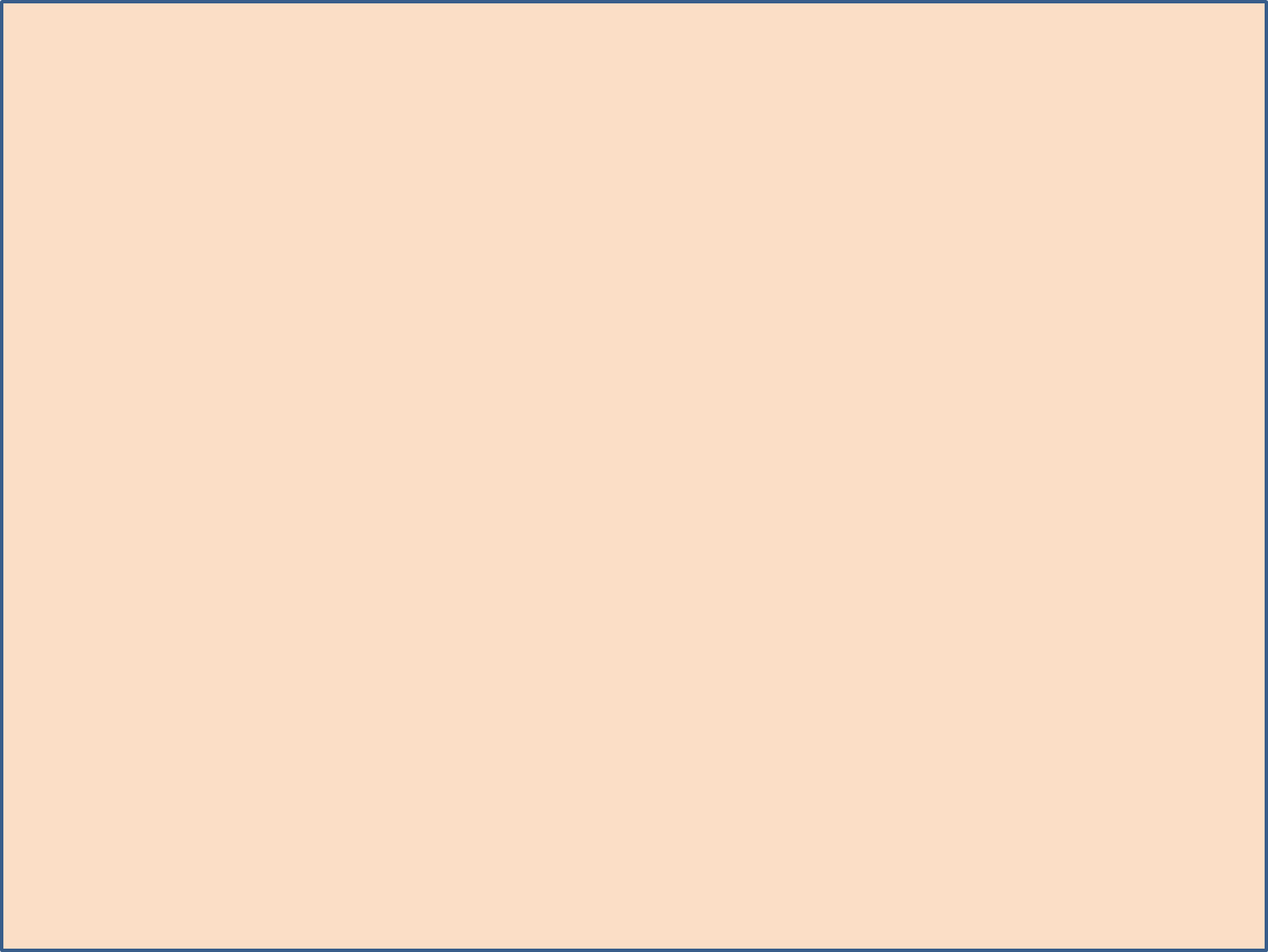 Интерактивный плакатВ.М. Васнецов и театр
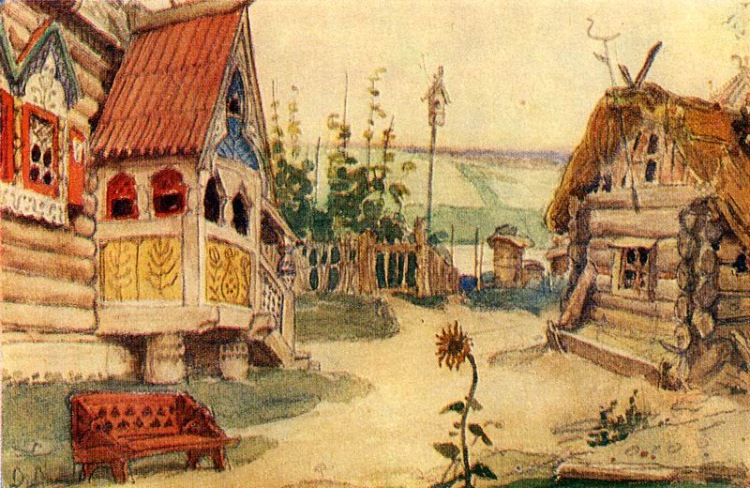 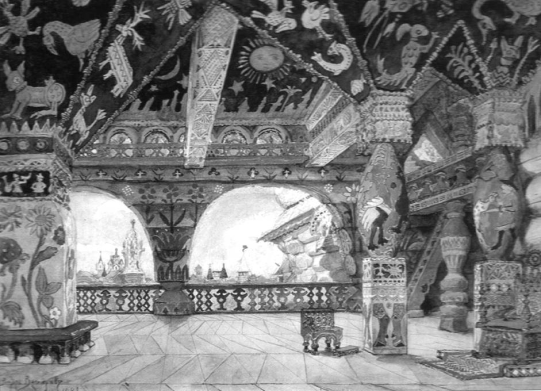 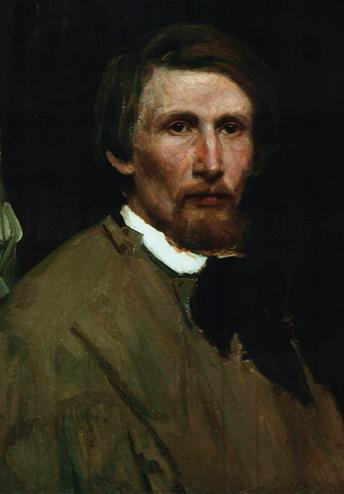 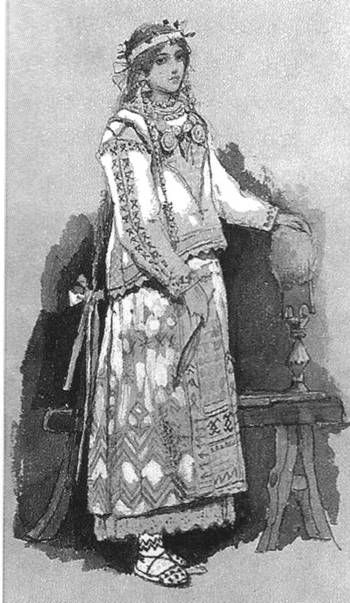 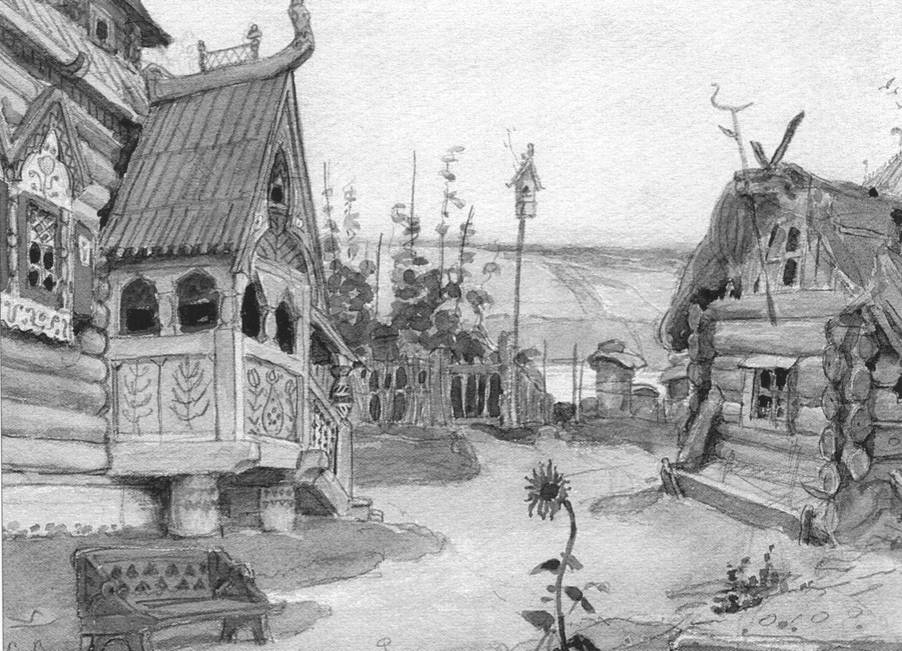 Заречная слободка Берендеевка. Эскиз декорации для постановки оперы Римского-Корсакова «Снегурочка» 1885
Интерактивный плакатВ.М. Васнецов и театр
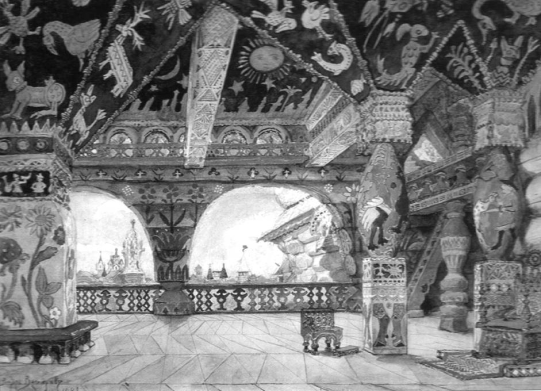 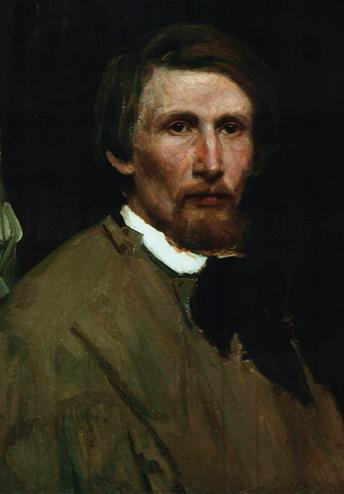 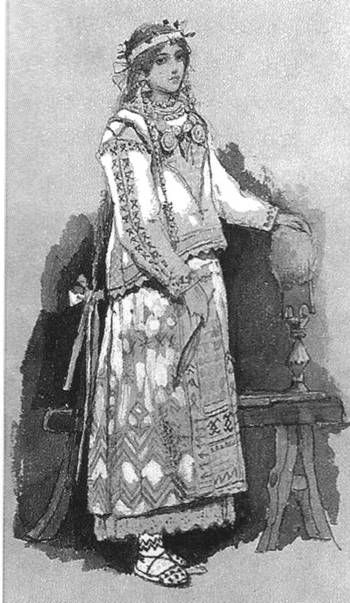 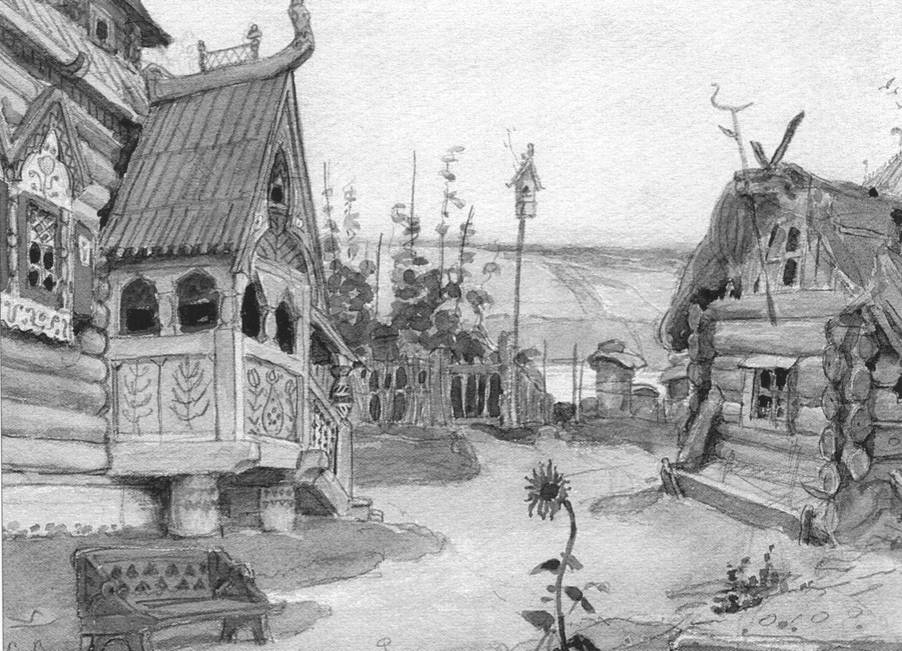 Источники
Журнал Управление персоналом http://www.top-personal.ru/officeworkissue.html?21